1 VMBO-KGT deel 1
4.1 Lijnen
Evenwijdig
Evenwijdig
Theorie
© Noordhoff Uitgevers bv
De lijnen p en q zijn evenwijdig aan elkaar.
Evenwijdig is hetzelfde als parallel.
p
q
© Noordhoff Uitgevers bv
Evenwijdig
Theorie
© Noordhoff Uitgevers bv
Om te controleren of lijnen evenwijdig zijn gebruik je de evenwijdige lijnen van je geodriehoek.
Deze lijnen zijn evenwijdig.
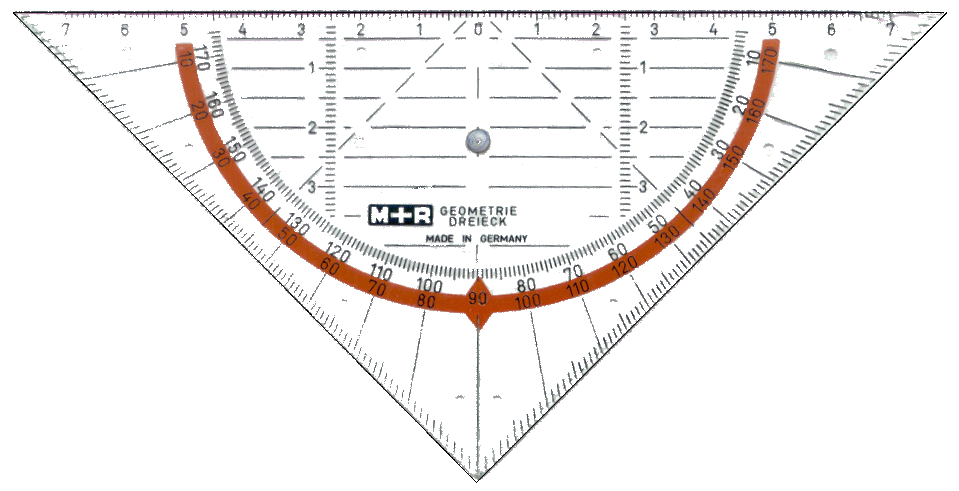 © Noordhoff Uitgevers bv
Evenwijdig
Theorie
© Noordhoff Uitgevers bv
Om te controleren of lijnen evenwijdig zijn gebruik je de evenwijdige lijnen van je geodriehoek.
Deze lijnen zijn niet evenwijdig.
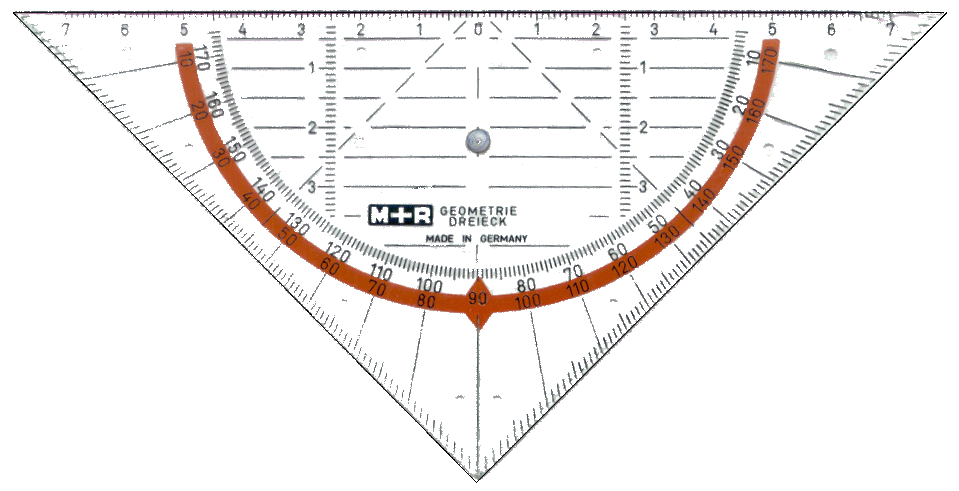 © Noordhoff Uitgevers bv